أدوات جمع المعلومات
الفصل الرابع
المرحلة الثالثة 
قسم العلوم المالية والمصرفية
أولا- المقابلة:
هي استبياناً شفوياً من خلاله يقوم الباحث بجمع البيانات والمعلومات المتعلقة بمتغيرات البحث عن المستجيب بشكل شفوي. وفي المقابلة يقوم الباحث بتدوين إجابات الشخص المقابل بنفسه. 
فالمقابلة تمكن الباحث من دراسة وتحليل سلوك المستجيبين بشكل مباشر، والاطلاع على تعبيراتهم وانفعالاتهم وتأثرهم بالمعلومات التي يقدمونها، كما يستطيع الباحث توضيح الأسئلة والمعلومات المطلوبة من المستجيبين مباشرة.
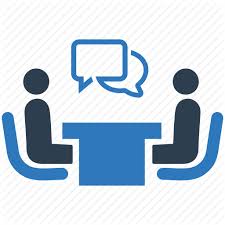 المقابلة          الملاحظة         الاستبيان        العينة
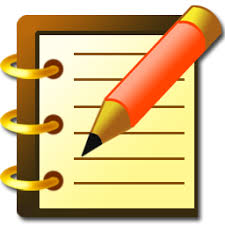 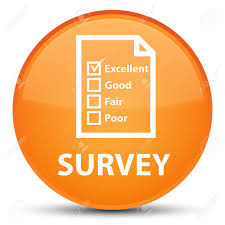 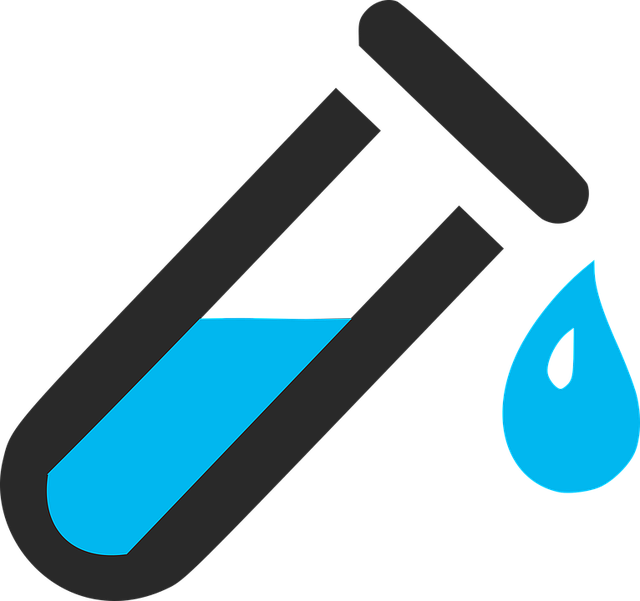 إجراءات المقابلة : 
1.الأعداد للمقابلة : 
وتعني التخطيط المسبق للمقابلة، وتتضمن هذه الخطوة :
أ‌.تحديد أهداف المقابلة :
إن الهدف الرئيس للمقابلة هو الحصول على المعلومات اللازمة لاختبار فروض البحث، وتكون هذه المعلومات ضرورية للإجابة على أسئلة البحث أو مشكلته 
ب‌.تحديد طبيعة المعلومات وأسئلة المقابلة : 
الأعداد المسبق لها، وتهيئة هذه الأسئلة قبل إجراء المقابلة، لغرض أن تكون هذه الأسئلة مباشرة ومتعلقة بهدف المقابلة وبمشكلة البحث أولاً، وعدم إهمال وسهو بعض المعلومات المطلوبة .
ت‌.تحديد الأفراد المستجيبين :
تحديد من هم المستجيبين وكيف يمكن للباحث الاتصال بهم، ويشترط أن تكون لدى المستجيبين الاستعداد والرغبة في التعاون وإعطاء المعلومات المطلوبة للباحث. 
ث‌.تحديد وقت ومكان إجراء المقابلة :
ينبغي أن يكون وقت المقابلة ومكانها مناسباً للمستجيب وليس للباحث، بحيث لا تتعارض مع أعماله، أو في الوقت الذي لا يكون فيه المستجيب مشغولاً.
مزايا استعمال المقابلة : 

إعطاء أهمية عالية للمستجيب لها، فضلاً عن إجابة المستجيب تكون اكثر موضوعية واستفادة
المقابلة هي الوسيلة الوحيدة الأنسب لأفراد الذين لا يقرءون ولا يكتبون والأطفال وكبار السن والعجزة . 
تحقق المقابلة اطلاع مباشر وتفهم عالي من قبل الباحث لسلوك وإجابة المستجيب.
يمكن للباحث من خلال المقابلة إضافة أو حذف بعض الأسئلة
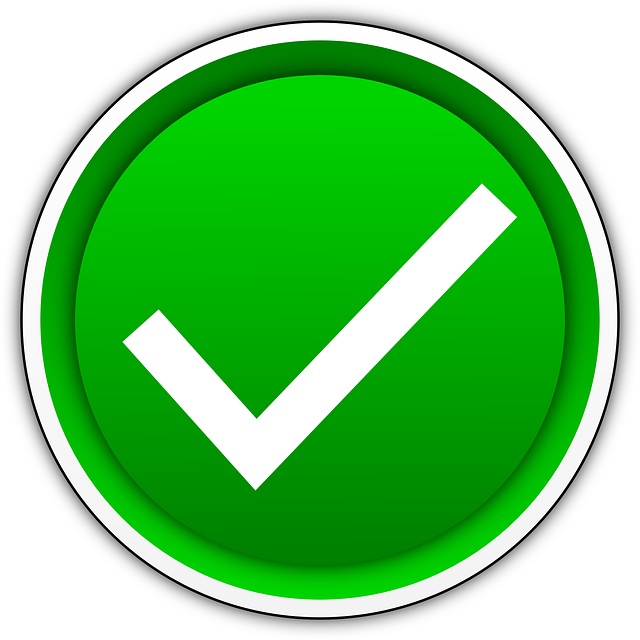 3
2.تنفيذ المقابلة : 
أ‌.طرح أسئلة المقابلة بشكل متسلسل، مع التوضيح لكل سؤال.
ب‌.إضفاء جو من الحديث الودي والمشوق لغرض تشجيع الاستجابة. 
ت‌.جعل المناقشة محايدة، ولا تحمل الصفة الشخصية لدى المستجيب. 
ث‌إعطاء الوقت الكافي للمستجيب للإجابة عن الأسئلة، 
ج‌.عدم الإيحاء أو التوجيه بإجابات محددة 
ح‌.عدم إحراج المستجيب والابتعاد عن الأسئلة المحيرة أو التي تثير دهشة المستجيب أو استنكاره. 
خ‌.استغلال وقت المقابلة بشكلٍ أمثل وحصر الحديث بالمقابلة فقط بالهدف من المقابلة. 
3.تدوين المقابلة : 
يقوم الباحث بتدوين وقائع المقابلة والمعلومات التي يحصل عليها من المستجيب لاستعمال وسائل التدوين المختلفة كالكتابة أو التسجيل الصوتي أو التسجيل الصوري والفيديو.
4
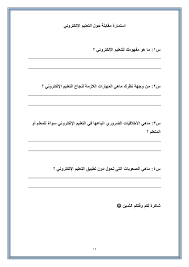 LOREM IPSUM DOLOR SIT AMET, CONSECTETUER ADIPISCING ELIT.
Lorem ipsum dolor sit amet, consectetuer adipiscing elit. Maecenas porttitor congue massa. Fusce posuere, magna sed pulvinar ultricies, purus lectus malesuada libero, sit amet commodo magna eros quis urna.
Nunc viverra imperdiet enim. Fusce est. Vivamus a tellus.
Pellentesque habitant morbi tristique senectus et netus et malesuada fames ac turpis egestas. Proin pharetra nonummy pede. Mauris et orci.
Lorem ipsum dolor sit amet, consectetuer adipiscing elit. Maecenas porttitor congue massa. Fusce posuere, magna sed pulvinar ultricies, purus lectus malesuada libero, sit amet commodo magna eros quis urna.
Nunc viverra imperdiet enim. Fusce est. Vivamus a tellus.
Pellentesque habitant morbi tristique senectus et netus et malesuada fames ac turpis egestas. Proin pharetra nonummy pede. Mauris et orci.
5
الأداة الثانية - الملاحظة أو المشاهدة :
تعد الملاحظة أو المشاهدة Observation المباشرة وسيلة هامة من وسائل جمع المعلومات، وذلك لأنها تسهم إسهاماً فعالاً في البحث وهنالك معلومات لا يمكن الحصول عليها بالمقابلة أو الاستبيان ويمكن للباحث الحصول عليها بالفحص المباشر.
بطالة- اتصاله بافراد عاطلين
فالملاحظة المباشرة
تقارير عن بطالة
الملاحظة الغير مباشرة
تصور مسبق عن سلوكيات
الملاحظة المحددة
أنواع الملاحظة :
جمع معلومات بدون تصور مسبق
الملاحظة غير المحددة
معايشة حالة عمال لدراسة سلوكيات
الملاحظة بالمشاركة وبدون مشاركة
الملاحظة وبدون مشاركة
مراقبة حالة عمال لدراسة سلوكيات
تحديد باحث اشخاص وحالات
الملاحظة المقصودة
الملاحظة غير المقصودة
عن المصادفة او موقف لسلوك اثناء البحث
6
إجراءات الملاحظة
مزايا الملاحظة


1- يستطيع الباحث أن يطلع ويحصل على المعلومات بشكل مباشرة وفي ظل ظروف طبيعية وبحيادية تامة مما يزيد من دقة المعلومات التي يحصل عليها. 
2- يمكن إجراء الملاحظة على عدد اقل من المفحوصين بالمقارنة بالأدوات الأخرى.
3- إنها تسمح بتجميع المعلومات في المواقف السلوكية وهذا القياس لا توفره الأدوات الأخرى. 
4- إنها لا تعتمد بدرجة كبيرة على الحوادث والمشاهدات التاريخية الماضية بل على ما يحدث أثناء الملاحظة فعليا مما يزيد من درجه موضوعيتها
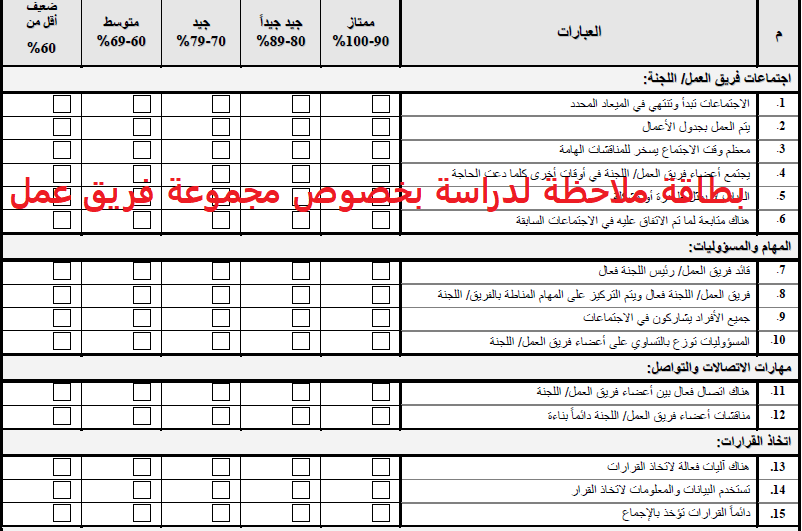 LOREM IPSUM DOLOR SIT AMET, CONSECTETUER ADIPISCING ELIT.
Lorem ipsum dolor sit amet, consectetuer adipiscing elit. Maecenas porttitor congue massa. Fusce posuere, magna sed pulvinar ultricies, purus lectus malesuada libero, sit amet commodo magna eros quis urna.
Nunc viverra imperdiet enim. Fusce est. Vivamus a tellus.
Pellentesque habitant morbi tristique senectus et netus et malesuada fames ac turpis egestas. Proin pharetra nonummy pede. Mauris et orci.
Lorem ipsum dolor sit amet, consectetuer adipiscing elit. Maecenas porttitor congue massa. Fusce posuere, magna sed pulvinar ultricies, purus lectus malesuada libero, sit amet commodo magna eros quis urna.
Nunc viverra imperdiet enim. Fusce est. Vivamus a tellus.
Pellentesque habitant morbi tristique senectus et netus et malesuada fames ac turpis egestas. Proin pharetra nonummy pede. Mauris et orci.
8
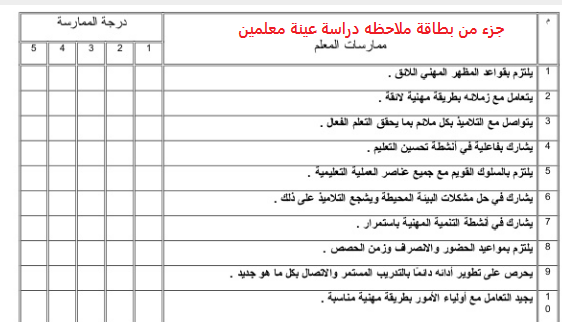 LOREM IPSUM DOLOR SIT AMET, CONSECTETUER ADIPISCING ELIT.
Lorem ipsum dolor sit amet, consectetuer adipiscing elit. Maecenas porttitor congue massa. Fusce posuere, magna sed pulvinar ultricies, purus lectus malesuada libero, sit amet commodo magna eros quis urna.
Nunc viverra imperdiet enim. Fusce est. Vivamus a tellus.
Pellentesque habitant morbi tristique senectus et netus et malesuada fames ac turpis egestas. Proin pharetra nonummy pede. Mauris et orci.
Lorem ipsum dolor sit amet, consectetuer adipiscing elit. Maecenas porttitor congue massa. Fusce posuere, magna sed pulvinar ultricies, purus lectus malesuada libero, sit amet commodo magna eros quis urna.
Nunc viverra imperdiet enim. Fusce est. Vivamus a tellus.
Pellentesque habitant morbi tristique senectus et netus et malesuada fames ac turpis egestas. Proin pharetra nonummy pede. Mauris et orci.
9
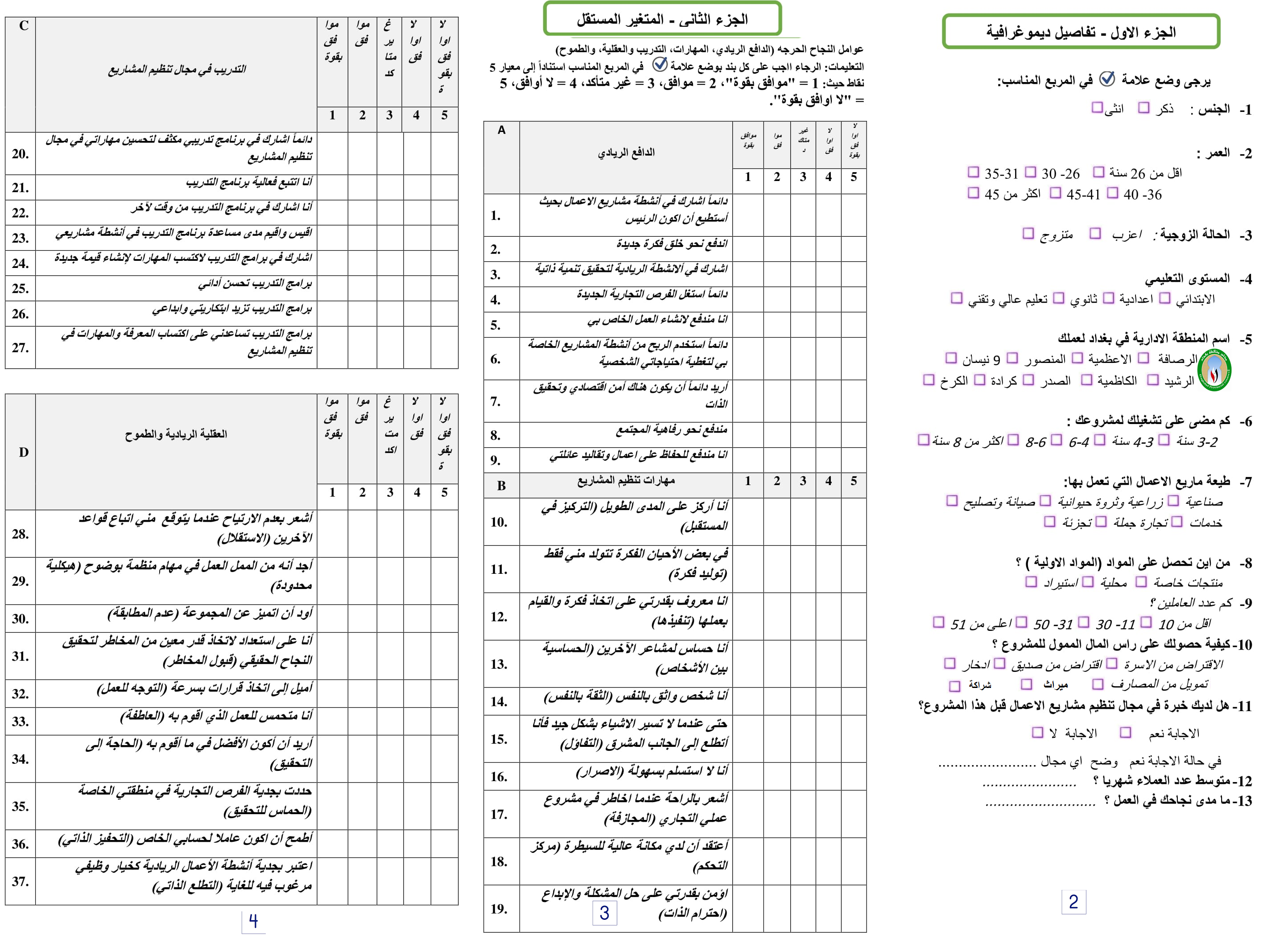 الأداة الثالثة -  الاستبيان :يعد الاستبيان Questionnaire أحد أدوات جمع المعلومات عن الظواهر والحقائق المرتبطة بواقع معين والاستبانة :هي استمارة أو وثيقة يتم من خلالها جمع المعلومات بواسطة مجموعة الأسئلة المحددة حول ظاهرة ما من عدد المستجيبين.
الأداة الرابعة - العينات :
1.  أن إخضاع المجتمع بالكامل للدراسة يتطلب وقتا طويلا وجهدا وتكاليف مادية مرتفعة.
2- إذا كانت العينة المختارة متجانسة وتحقق أهداف البحث فلا حاجة لدراسة المجتمع كله. 
3- في حالات معينة لا يمكن إخضاع المجتمع بكامله لدراسة باستعمال العينات، مثل اختبار دم المريض.
ويتوقف الحجم المناسب من العينة على العوامل الآتية:
1.تجانس أو تباين مجتمع البحث:
تجانس المجتمع يقلل من حجم العينة مثال قطرة دم   وكلما اختلف او زاد تجانس زادة العينه
2.أسلوب أو الطريقة المستعملة في البحث:
الباحث أسلوب لمسح فأن العينة ينبغي أن تكون كافية ممثلة بشكل ملائم لمجتمع البحث (أي يتطلب الأمر زيادة حجم العينة)، أما إذا كان الأسلوب المستعمل التجريبي فأن التصميم التجريبي يتطلب تقسيم المجتمع إلى مجموعات متجانسة متعددة وبالتالي زيادة حجم العينة.
LOREM IPSUM DOLOR SIT AMET, CONSECTETUER ADIPISCING ELIT.
3.مستوى الدقة:
للحصول على نتائج دقيقة فأن الأمر يتطلب زيادة حجم العينة وبالعكس.
11
أنواع العينات:
عينة ضمن مجتمع اصلي لا يمكن تحديدها مثال الافراد المتهربون من ضريبة
العينه تعتمد على الحكم الشخصي للباحث
تستخدم الطرق الإحصائية
ضن معايير وصفات يتم اختيار غير عشوائي 
اختيار شخص من كل فئة 
مثال شركات مساهمه ثم صناعية تجارية زراعية مصارف
خصائص هذه العينة ان الباحث يختارها بنفسه
أسلوب القرعة
جدول ارقام عشرية لوحدات المجتمع
تحديد المجتمع على فئات و طبقات
تعيين الطبقة او الفئة
اختيارعينة لكل فئة او طبقة
LOREM IPSUM DOLOR SIT AMET, CONSECTETUER ADIPISCING ELIT.
وحدات العينة تكون قريبة من متوسط المجتمع بالنسبة لخاصية أو صفة معينة. فإذا أردنا دراسة الشركات المساهمة الصناعية وفق توافر تكنولوجيا معنية بالإنتاج واخترنا شركة الصناعات الكهربائية المساهمة تسمى عينة عمديه
Lorem ipsum dolor sit amet, consectetuer adipiscing elit. Maecenas porttitor congue massa. Fusce posuere, magna sed pulvinar ultricies, purus lectus malesuada libero, sit amet commodo magna eros quis urna.
- اختيار وحدات العينة بمسافة او مدة معينة 
5, 10, 15, 20
مثل عينة سنوات ضمن كل خمس منها
12
شكرا جزيلا     المحاضرة القادمة تحضير تصنيف البيانات
Dr. Yousif ALrawi
Phone
yousif@coadec.uobaghdad.edu.iq
Website